2021
极简商务工作汇报模板
The minimalist business work report template
START
请输入你的题目
1
请在此处添加详细描述文本，尽量与标题文本语言风格相符合，语言描述尽量简洁生动。
CONTENTS
请输入你的题目
2
目录
请在此处添加详细描述文本，尽量与标题文本语言风格相符合，语言描述尽量简洁生动。
请输入你的题目
请输入你的题目
3
4
请在此处添加详细描述文本，尽量与标题文本语言风格相符合，语言描述尽量简洁生动。
请在此处添加详细描述文本，尽量与标题文本语言风格相符合，语言描述尽量简洁生动。
01
START
请 输入你的题 目
1  请输入你的题目
01
02
03
单击输入内容
单击输入内容
单击输入内容
单击输入内容
单击输入内容
单击输入内容
1  请输入你的题目
单击输入内容
单击输入内容
单击输入内容
单击输入内容
单击输入内容
单击输入内容
B
D
F
A
C
E
单击输入内容
单击输入内容
单击输入内容
单击输入内容
单击输入内容
单击输入内容
请输入你的题目  2
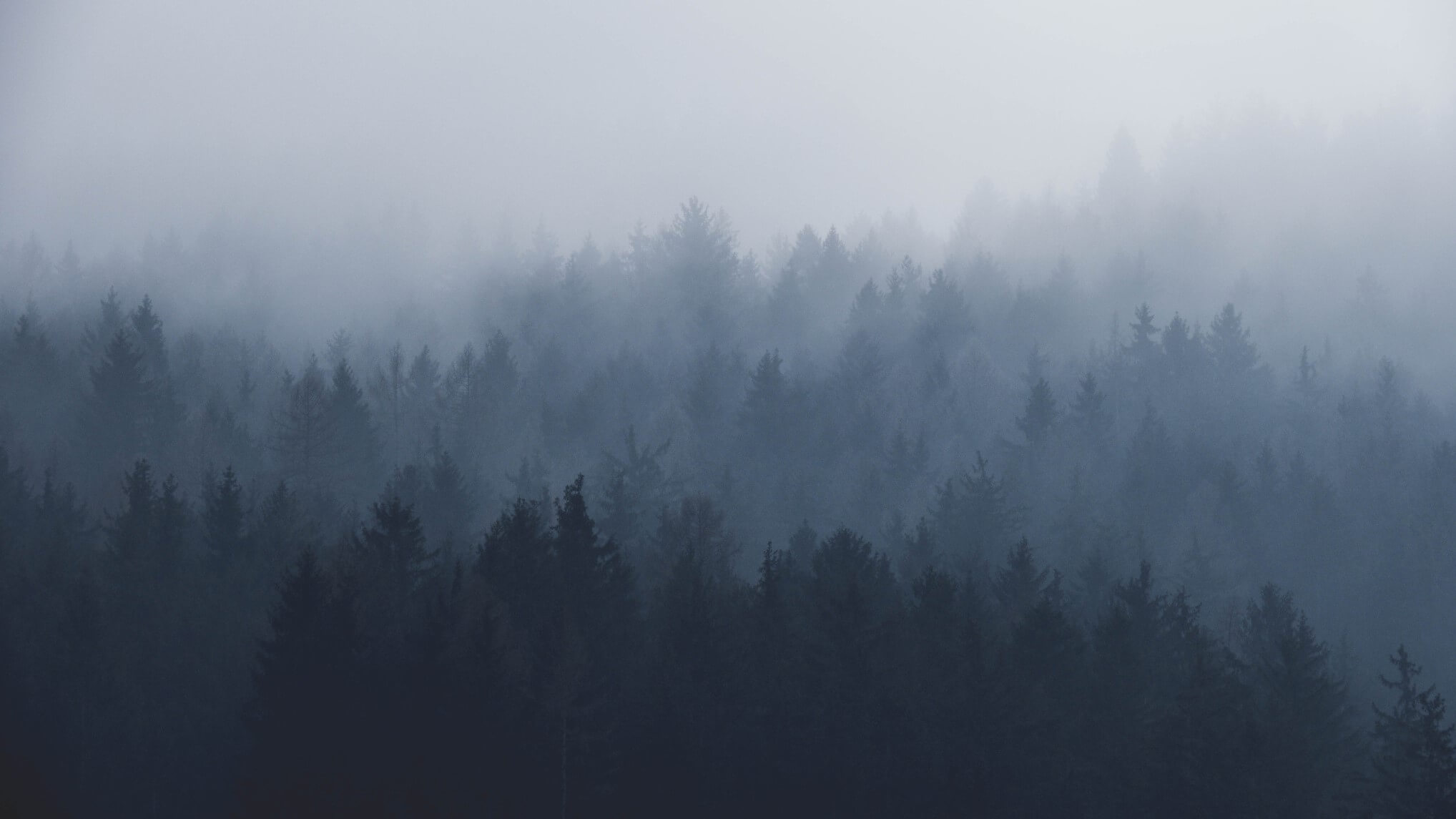 您的内容打在这里，或者通过复制您的文本后，在此框中选择粘贴。您的内容打在这里，或者通过复制您的文本后，在此框中选择粘贴。您的内容打在这里，或者通过复制您的文本后，在此框中选择粘贴。您的内容打在这里，或者通过复制您的文本后，在此框中选择粘贴。
1  请输入你的题目
01
03
单击输入
您的内容
单击输入
您的内容
02
单击输入
您的内容
02
START
请 输入你的题 目
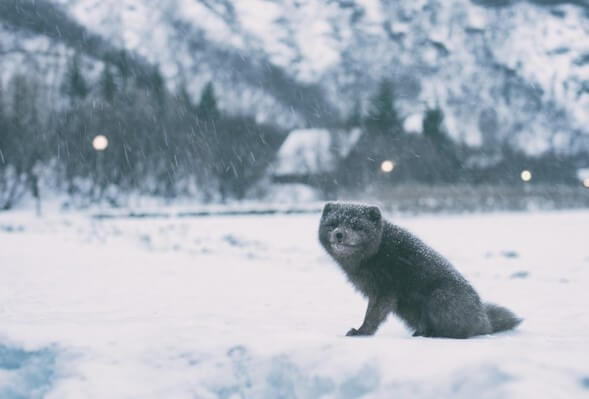 1  请输入你的题目
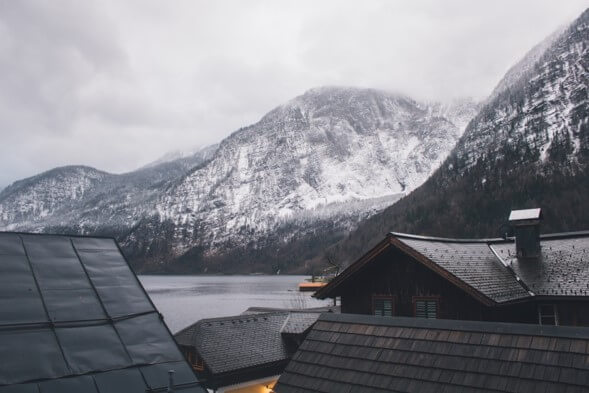 请输入你的题目
您的内容打在这里，或者通过复制您的文本后，在此框中选择粘贴。您的内容打在这里，或者通过复制您的文本后，在此框中选择粘贴。您的内容打在这里，或者通过复制您的文本后，在此框中选择粘贴。您的内容打在这里，或者通过复制您的文本后，在此框中选择粘贴。
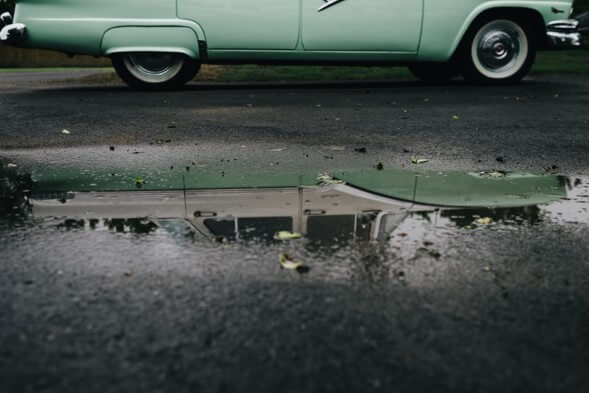 请输入你的题目  2
您的内容打在这里，或者通过复制您的文本后，在此框中选择粘贴。您的内容打在这里，或者通过复制您的文本后，在此框中选择粘贴。
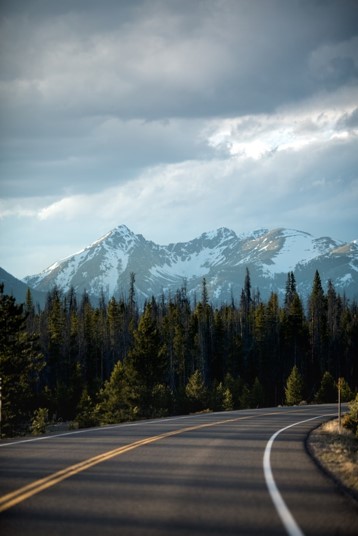 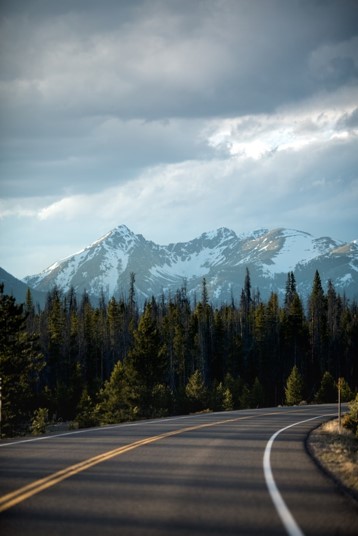 请输入你的标题
您的内容打在这里，或者通过复制您的文本后，在此框中选择粘贴。您的内容打在这里，或者通过复制您的文本后，在此框中选择粘贴。
请输入你的标题
请输入你的题目  2
请单击输入您的内容
请单击输入您的内容
请单击输入您的内容
请单击输入您的内容
请单击输入您的内容
请单击输入您的内容
请单击输入您的内容
请单击输入您的内容
请单击输入您的内容
请单击输入您的内容
请单击输入您的内容
请单击输入您的内容
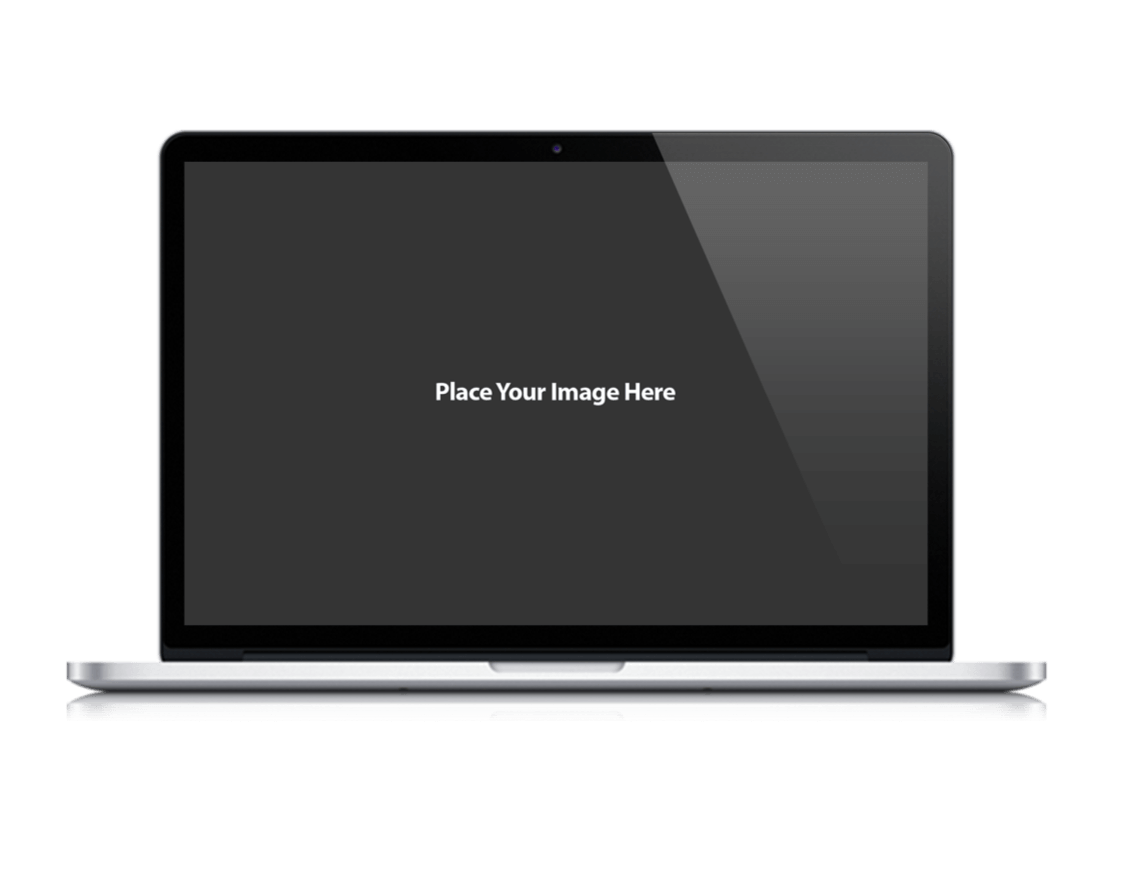 请输入你的题目  2
您的内容打在这里，或者通过复制您的文本后，在此框中选择粘贴。您的内容打在这里，或者通过复制您的文本后，在此框中选择粘贴。
03
START
请 输入你的题 目
3  请输入你的题目
请单击输入您的内容
请单击输入内容
请输入内容
请单击输入您的内容
请单击输入内容
请输入内容
3  请输入你的题目
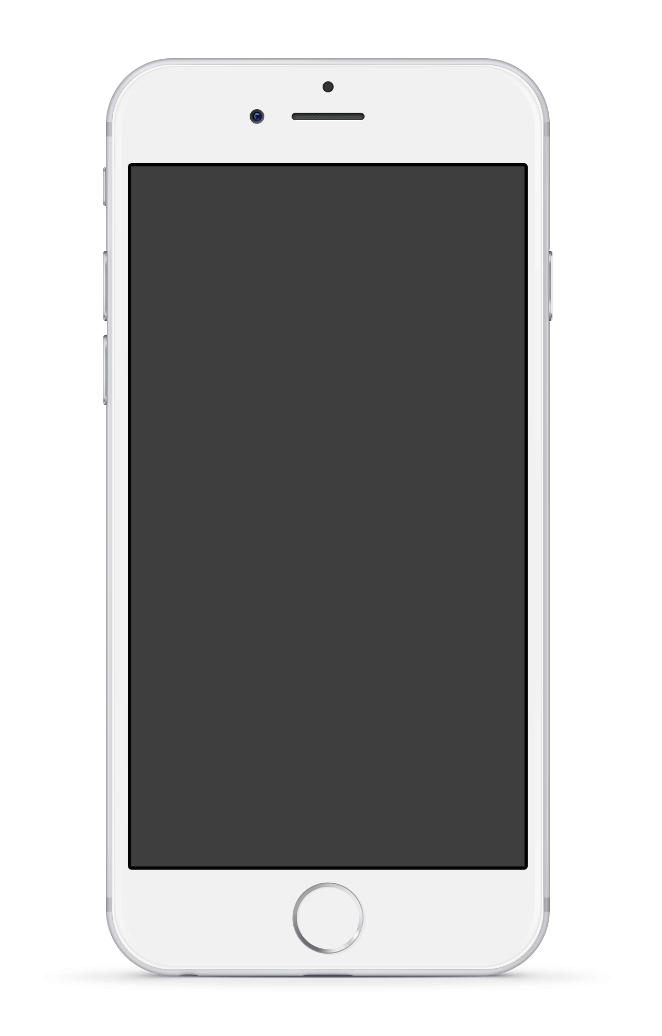 请输入你的标题
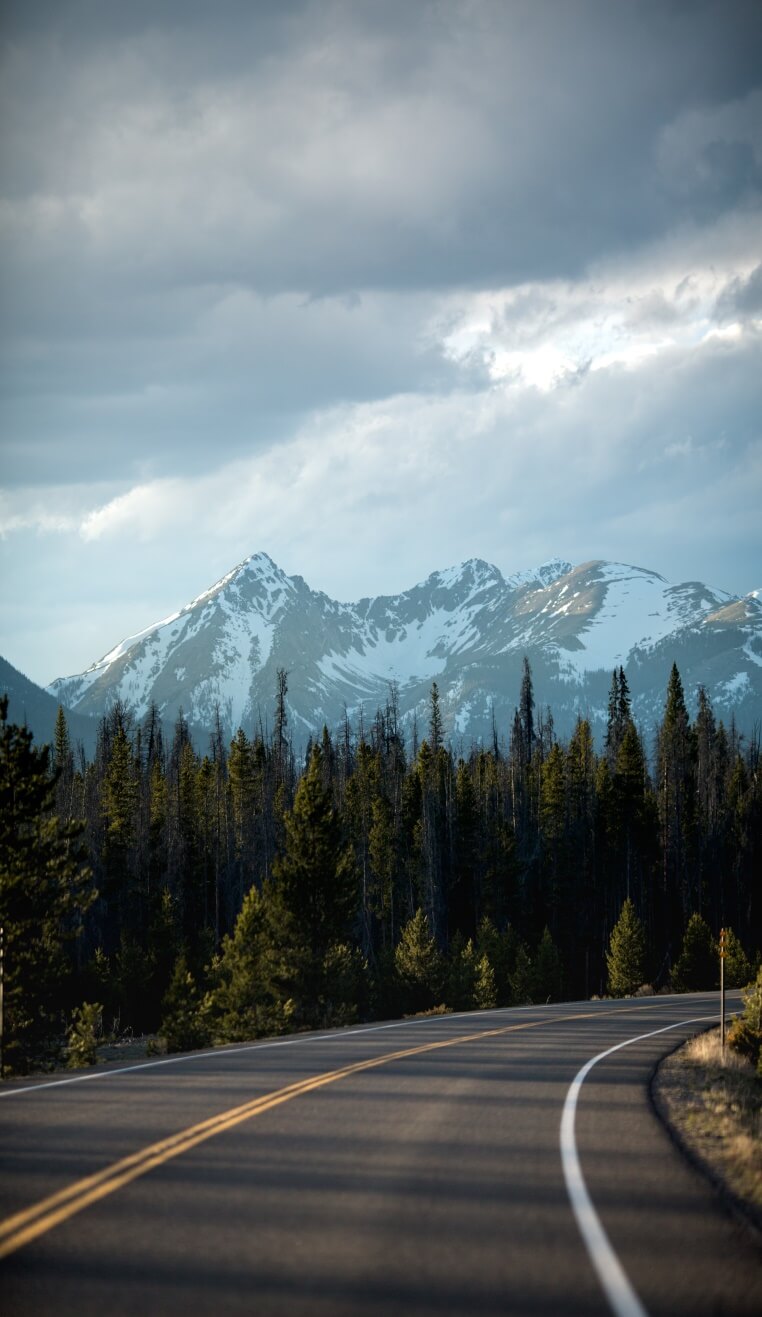 您的内容打在这里，或者通过复制您的文本后，在此框中选择粘贴。您的内容打在这里，或者通过复制您的文本后，在此框中选择粘贴。
3  请输入你的题目
请输入你的标题
您的内容打在这里，或者通过复制您的文本后，在此框中选择粘贴。您的内容打在这里，或者通过复制您的文本后，在此框中选择粘贴。
3  请输入你的题目
单击输入内容
单击输入内容
单击输入内容
单击输入内容
标题文字
单击输入内容
单击输入内容
单击输入内容
单击输入内容
3  请输入你的题目
请输入你的标题
请输入你的标题
您的内容打在这里，或者通过复制您的文本后，在此框中选择粘贴。
您的内容打在这里，或者通过复制您的文本后，在此框中选择粘贴。
02
请输入你的标题
请输入你的标题
您的内容打在这里，或者通过复制您的文本后，在此框中选择粘贴。
您的内容打在这里，或者通过复制您的文本后，在此框中选择粘贴。
01
04
03
04
START
请 输入你的题 目
请输入你的题目  4
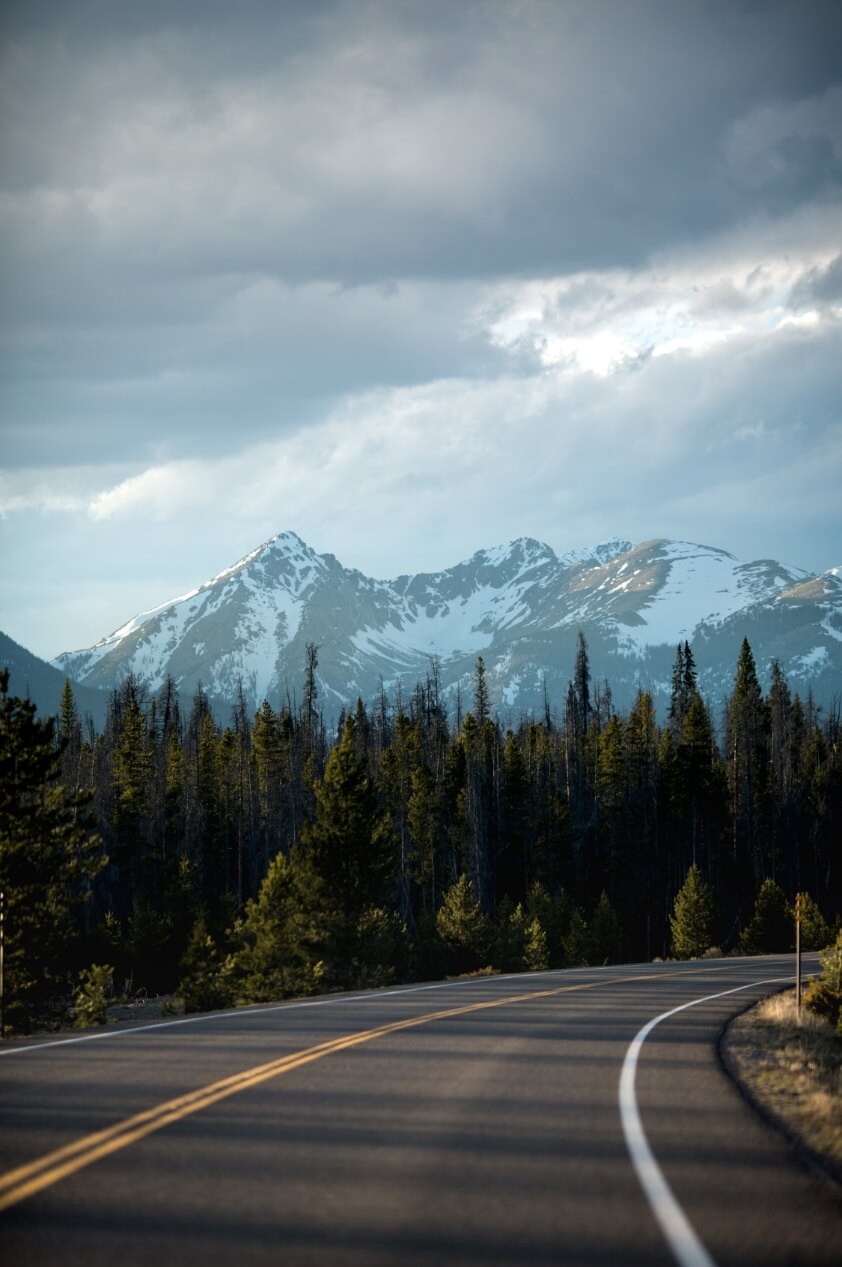 请输入你的标题
您的内容打在这里，或者通过复制您的文本后，在此框中选择粘贴。您的内容打在这里，或者通过复制您的文本后，在此框中选择粘贴。
请输入你的题目  4
单击输入内容
单击输入内容
标题文字
单击输入内容
单击输入内容
单击输入内容
单击输入内容
请输入你的题目  4
请输入你的标题
您的内容打在这里，或者通过复制您的文本后，在此框中选择粘贴。
请输入你的题目  4
请单击输入您的内容
请单击输入您的内容
2021
谢谢观看
The minimalist business work report template
END